CEDA PublicationsBoG MeetingHelmut GraebVP Publications
CEDA BoG at ICCAD November 2017
CEDA Participation in Periodicals
Financial co-sponsor:
Design & Test magazine
Sole financial sponsor:
Embedded Systems Letters (ESL)
Trans. Computer-Aided Design (TCAD)
New proposals:
Trans. Embedded Systems and Software (phase 1)
Cybersecurity Letters
Technical co-sponsor: 
TMSCS
JxCDC
TSUSC
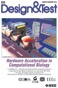 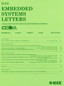 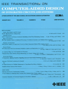 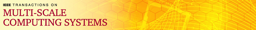 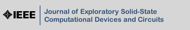 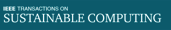 CEDA BoG at ICCAD November 2017
Design & Test magazine (D&T)
Publication dates are on time since D&T delivers according to the IEEE production schedule
Finance unhealthy, IEEE Periodicals Review and Advisory Committee (PRAC): review ahead
EiC search for 2016-2018
3 nominations till Sept 30, 2015, none afterwards
3 excellent candidates
Search committee recommends Joerg Henkel, see report
Motion: Approve to appoint Joerg Henkel as EiC of D&T for 2016 to 2018
CEDA BoG at ICCAD November 2017
Trans. on Computer-Aided Design (TCAD)
Financial sponsor: CEDA; EC 2014-2015: Vijay Narayanan, Chuck Alpert
Finance, size (2100->2200 pages in 2016), attention (click counts, citation indices), submission-to-publication times, publication dates: healthy/stable
Reappointment committee set up
Scope change proposed to TAB:
The purpose of this Transactions is to publish papers of interest to individuals in the area of computer-aided design of integrated circuits and systems composed of analog, digital, mixed-signal, optical, or microwave components. The aids include methods, models, algorithms, and man-machine interfaces for system-level, physical and logical design including: planning, synthesis, partitioning, modeling, simulation, layout, verification, testing, hardware-software co-design and documentation of integrated circuit and system designs of all complexities. Design tools and techniques for evaluating and designing integrated circuits and systems for metrics such as performance, power, reliability, testability, and security are a focus.
CEDA BoG at ICCAD November 2017
Trans. on Computer-Aided Design (TCAD)
Survey among Associate Editors: 95% of AEs find interactions with and instructions by the EIC helpful or very helpful. Confirmed by additional comments (“excellent”, “best ones I’d ever seen”, “firm but friendly”)
Metrics on TCAD:
Submission-to-publication times significantly improved, now IEEE average
TCAD mail dates perfect
Impact factor is an issue
Half of editorial board renewed (good mix of “youth” and “experience”)
“Modern” topics strengthened, special issues/sections, keynotes
TCAD survey among CEDA mailing list and subscribers in preparation
Reapp committee recommends reappointment, feedback to EiC/A-EiC, see report
Motion: Approve to reappoint Vijay Narayanan as EiC, Chuck Alpert as A-EiC of TCAD for 2016 to 2017
CEDA BoG at ICCAD November 2017
INFO: New Publication In the works
Transactions on Embedded Systems & Software
The Transactions on Embedded Systems and Software publishes papers on modeling, analysis, design automation, and implementation of embedded hardware/software systems. Specifically, system-level specification and analysis, hardware/software co-/design, embedded system architectures, embedded programming models and compilers, optimization strategies for low power and Dark Silicon, reliability, real-time and security are targeted.

Sponsorship:
CEDA, Computer Society and Circuits & Systems Society.
Equal parts of 33.3% each.
CEDA BoG at ICCAD November 2017
Title and Launch
Transactions on Embedded Systems and Software (TESS)
To launch in 2017
Electronic-only, hybrid open access
Year 1: 2 issues, 20 articles, 360 pages
Year 2: 3 issues, 30 articles, 540 pages
Year 4: 4 issues, 40 articles, 720 pages
CEDA BoG at ICCAD November 2017
Sponsorship
IEEE Council on Electronic Design Automation (CEDA) 33 1/3%
IEEE Computer Society (CS) 33 1/3%
IEEE Circuits and System Society (CASS) 33 1/3%
Acknowledging its mission on embedded systems and software, and its cross-topical, cross-societal role, CEDA is given the lead role in initiating and steering TESS, reflected by a veto right in the steering committee, if accompanied by an explanation
Technical co-sponsors: according to application areas, under discussion
CEDA BoG at ICCAD November 2017
Scope
The Transactions on Embedded Systems and Software publishes papers on modeling, analysis, design automation, implementation and application of embedded hardware/software systems.  Specifically, system-level specification and analysis, hardware/software co-/design, embedded system architectures, embedded programming models and compilers, optimization strategies for low power and Dark Silicon, reliability, real-time and security, and embedded applications are targeted.
CEDA BoG at ICCAD November 2017
Need
Survey in August 20141: excellent results
50% likely to read TESS (IEEE: 30,000)
22% likely to submit to TESS (IEEE: 2,400/year)
88% subject growing, 76% subject useful
68% subject growing in own field, 56% subject personally useful
1 4,200 members of CEDA, CS, CASS, CES; response rate 18%, 
   95%-confidence ±3.2 percentage points
CEDA BoG at ICCAD November 2017